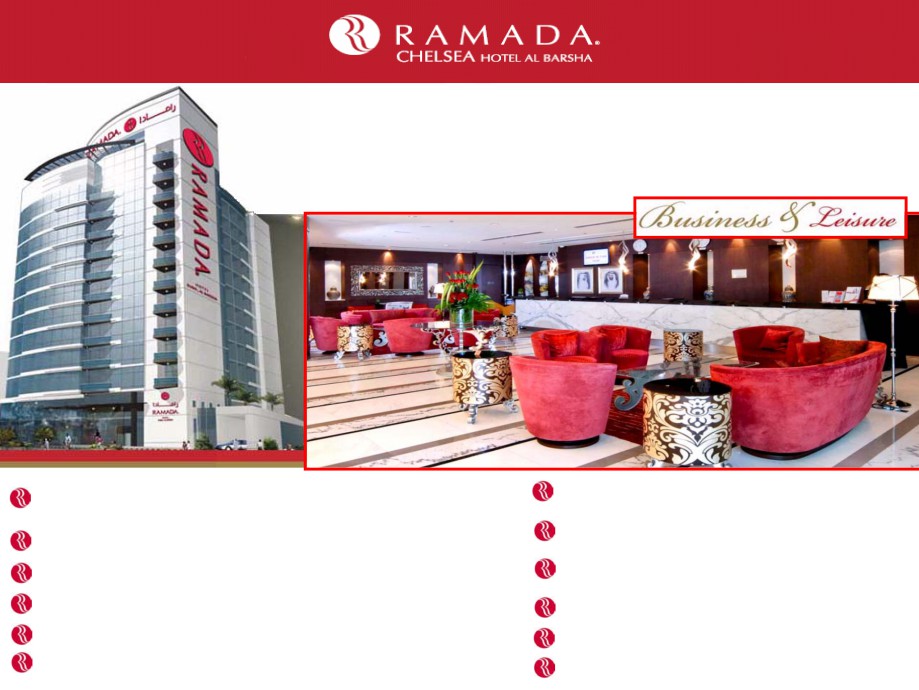 Ramada Chelsea Hotel Al Barsha is a brand new 4 star deluxe hotel, ideally
located in the heart of New Dubai, in close proximity to the city’s major
landmarks and attractions making it ideal choice for business or leisure traveler.With 277 well appointed Deluxe Rooms and 11 Junior Suites and 11 ExecutiveSuite, Large conference and Banquet facility for up to 200 guests.
25 Km from Dubai International Airport and 94 Km fromAbu Dhabi Airport.
299 ultra-stylish elegantly furnished  rooms / suites which offerbreathtaking views of Dubai city.
500 meters away from Mall of the Emirates and Dubai Metro Station.Choice of restaurants with multiple cuisines and room service.
Health Club and Spa with Treatment rooms.
Outdoor temperature controlled swimming pool andoutdoor jacuzzi.
Steam and sauna rooms.Valet parking.
Complimentary underground parking.
State of the art gymnasium.Hair Dressing Salon.
Wireless internet availability throughout.
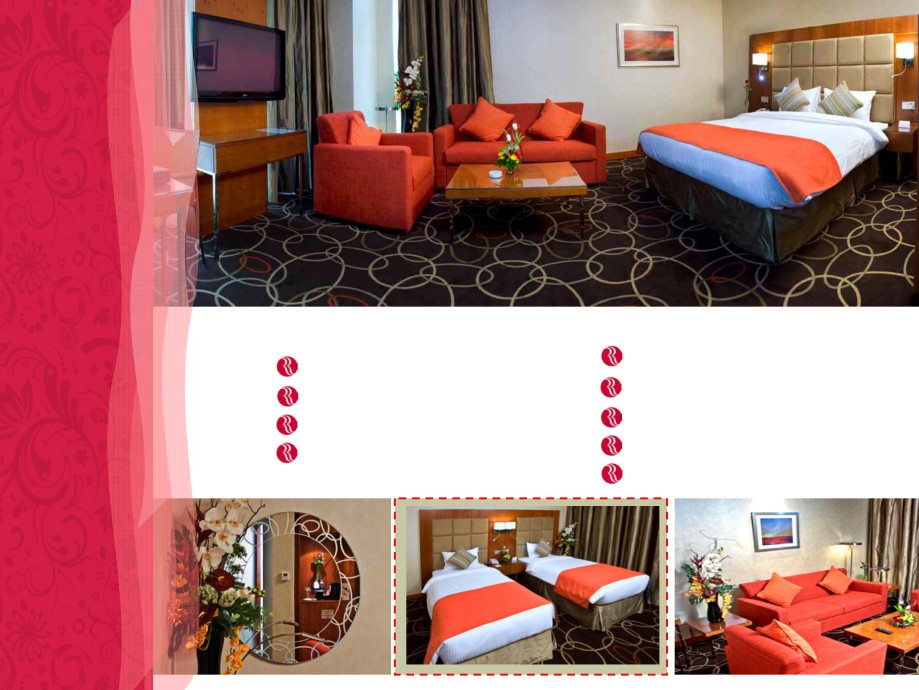 Guest Room Facilities
Tea and coffee making facilities in all roomsWifi access (chargeable)
Safe deposit box
Minibar in all the rooms
LCD TV with International ChannelsSmoking and non smoking rooms available
Voice Mail
Iron & Ironing boardDVD player (per request)
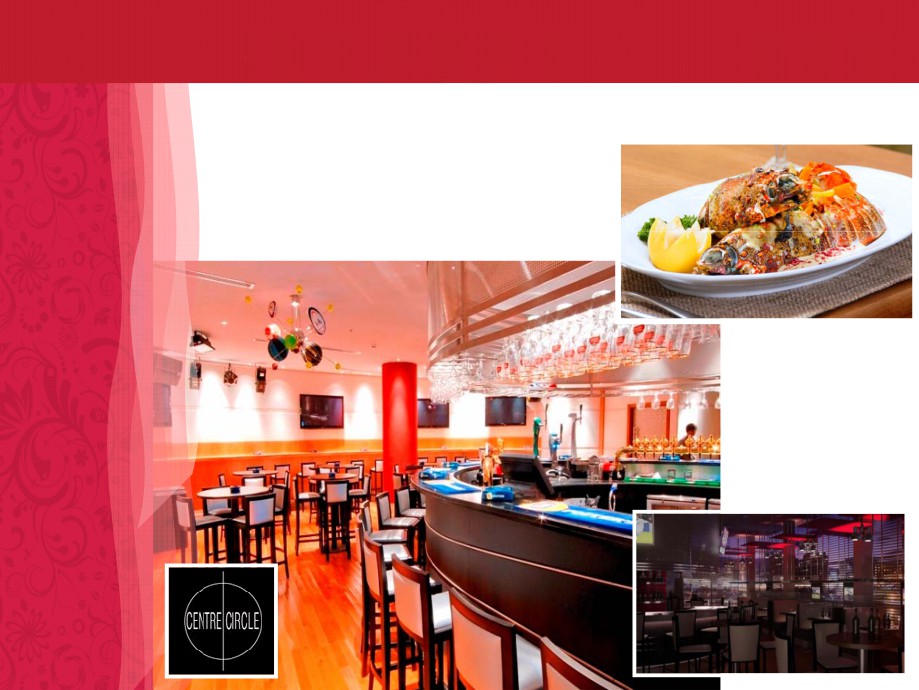 Restaurants
Our menu offers a wide array of mouth wateringly delicious foods with an Arabian flavor and flair to
satisfy the international gourmet. Our culinary experts guarantee a refined and sophisticated dining withexquisite culinary inventions.
Center Circle - (Sports Bar) caters to all tastes and various
cuisines and enjoys latest televised sports with multiple screens.
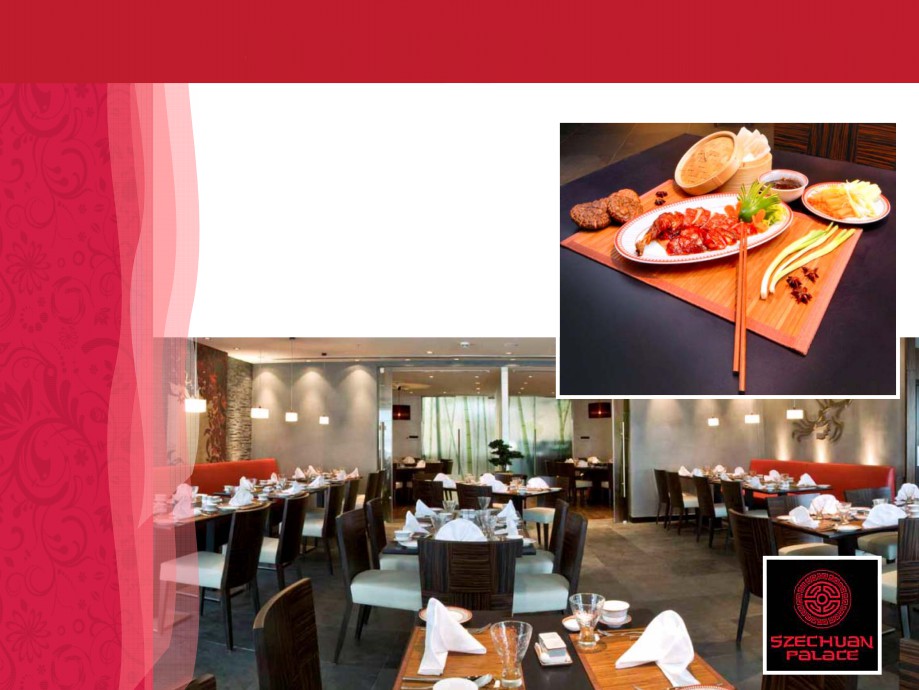 Restaurants
Szechuan Palace (Chinese Restaurant)Authentic, flavorsome dishes from theChinese province of Szechuan.
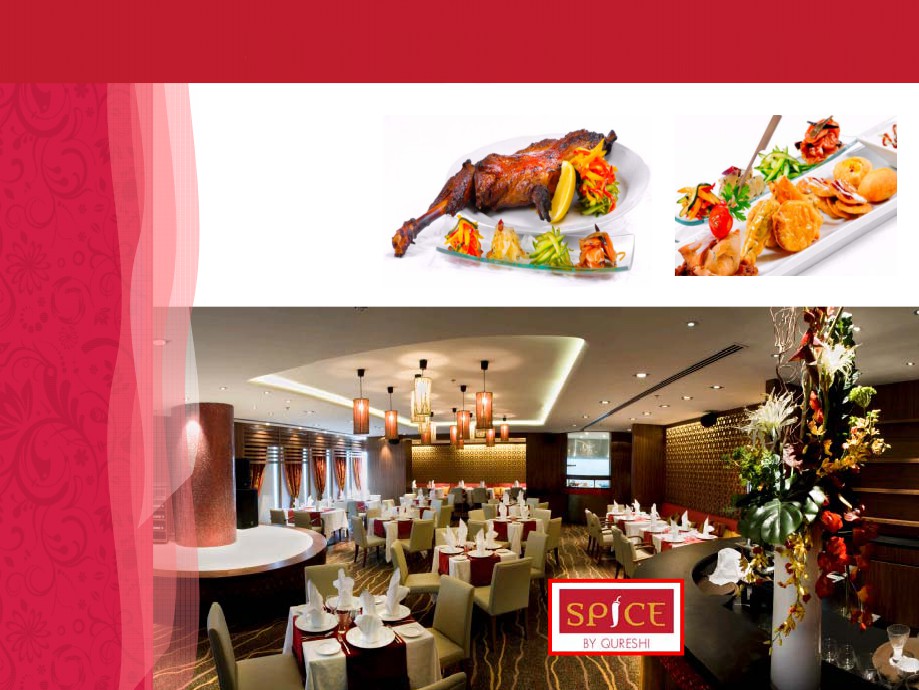 Restaurants
Spice by Qureshi
Indian Cuisine from oneof India’s most renownedChefs with live Indianmusic.
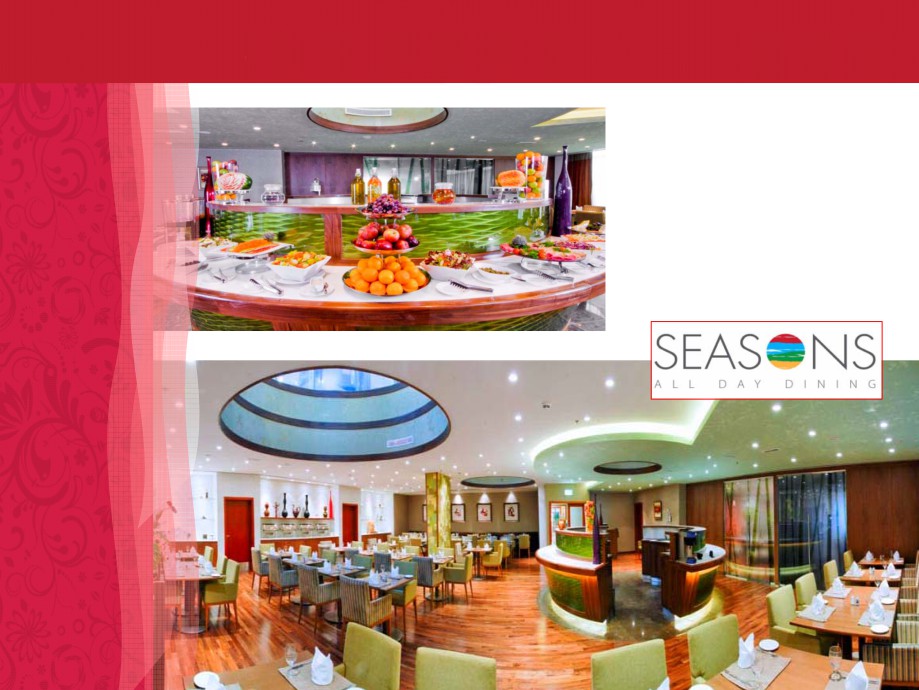 Restaurants
Seasons - All Day Dining RestaurantAn international style for Breakfast,Lunch and Dinner either buffet ora la Carte.
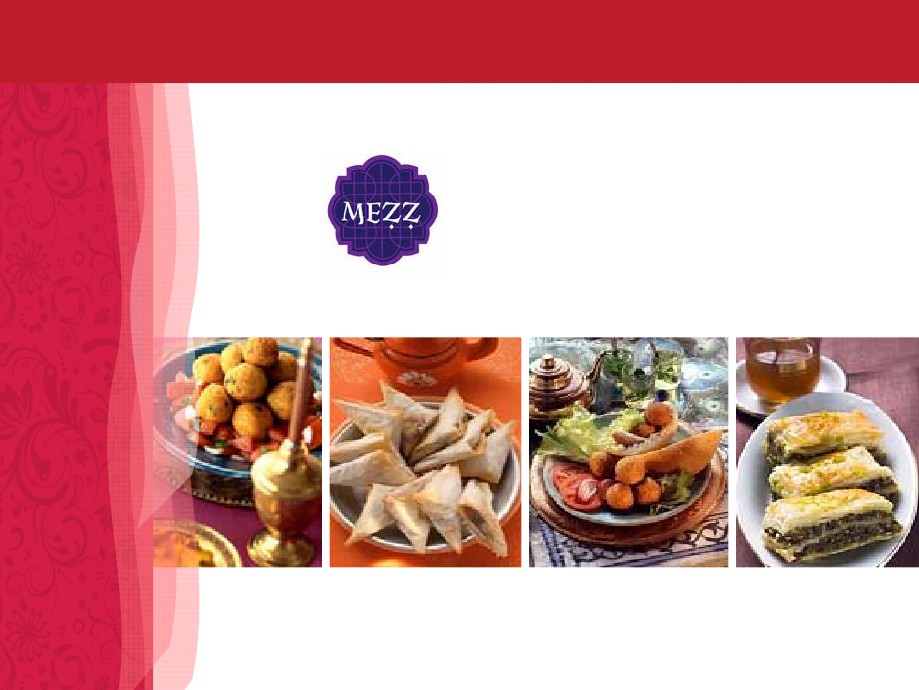 Restaurants
Mezz
Local Arabic cuisine with casual andrelaxing ambience.
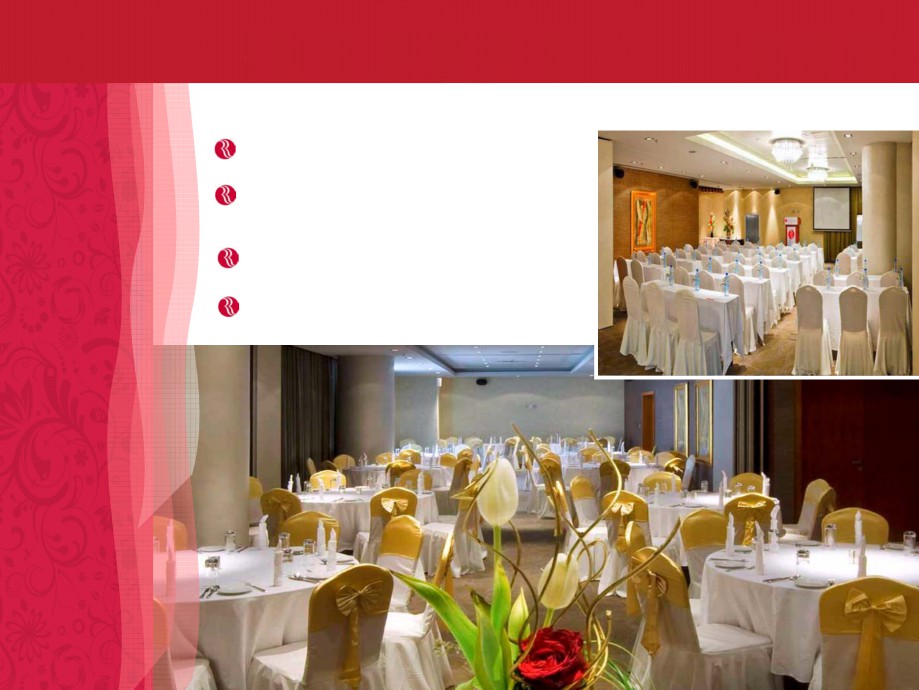 Banqueting / Conference Facility
Floating function capacity of 200 guests.
5 fully equipped rooms accommodating
20- 250 guests, ideal for meetings, seminarsand banquets.
State of the art built audio visual conferenceEquipment.
All rooms with natural daylight.
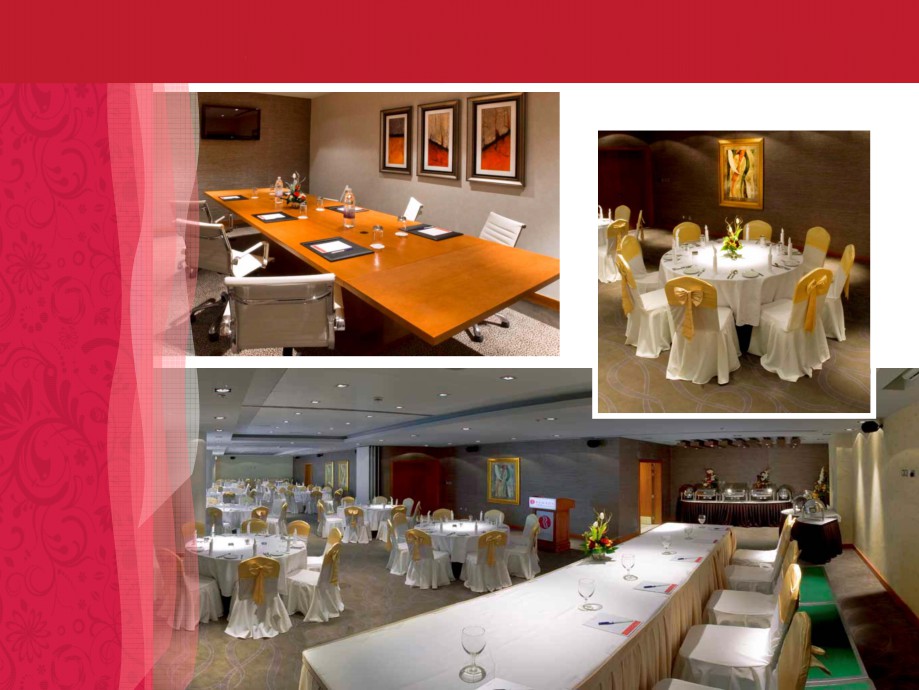 Banqueting / Conference Facility
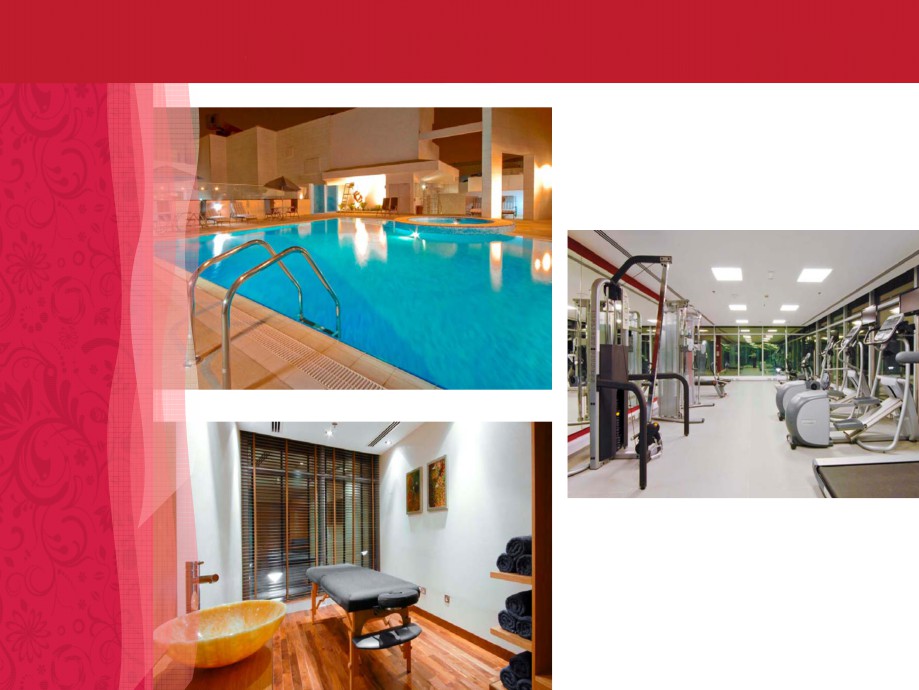 Leisure Facilities
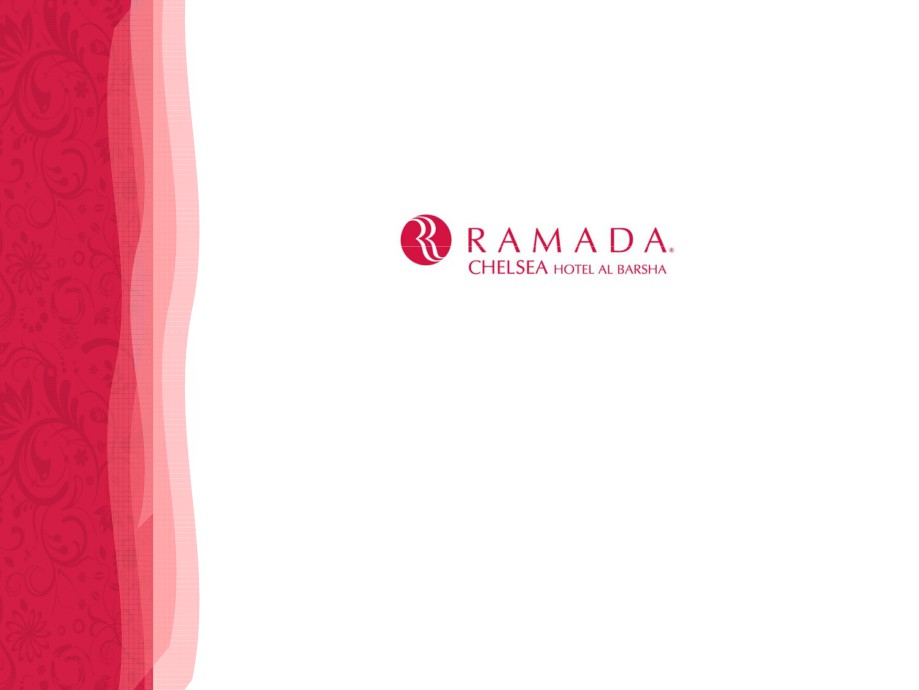 RAMADA CHELSEA HOTEL AL BARSHA
P.O. Box 120257
Al Barsha, Dubai
United Arab EmiratesTel. +971 4 501 9000Fax. +971 4 501 9100
Email: info@ramadachelseadubai.com	www.ramadachelseadubai.com
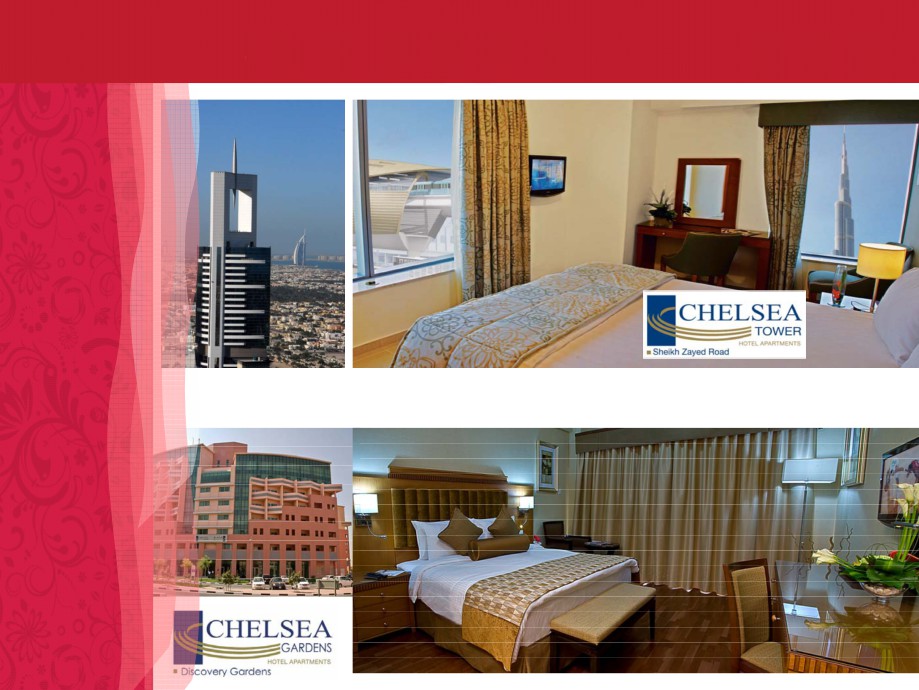 Other Properties :
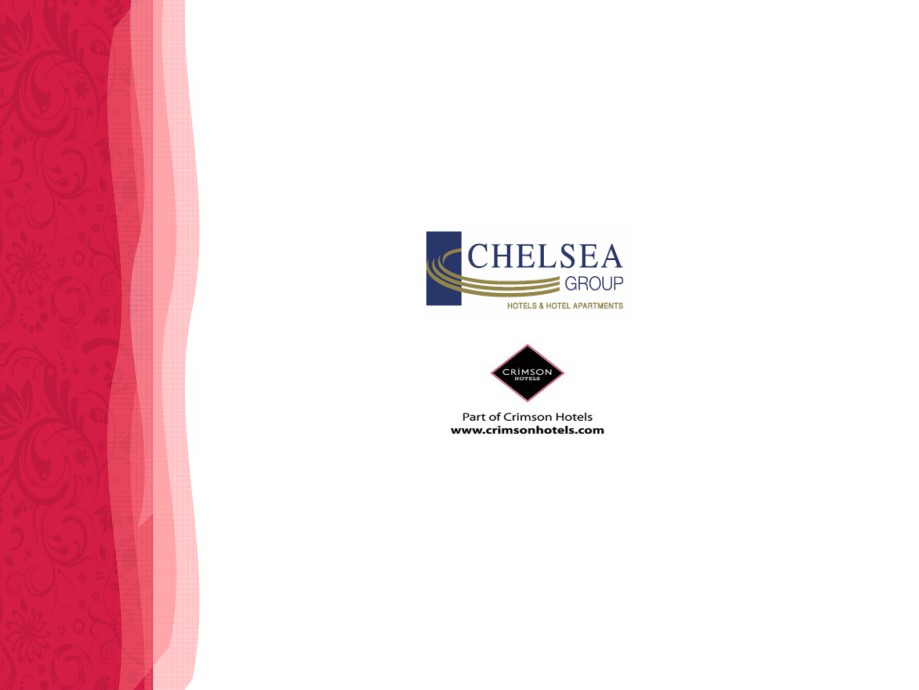